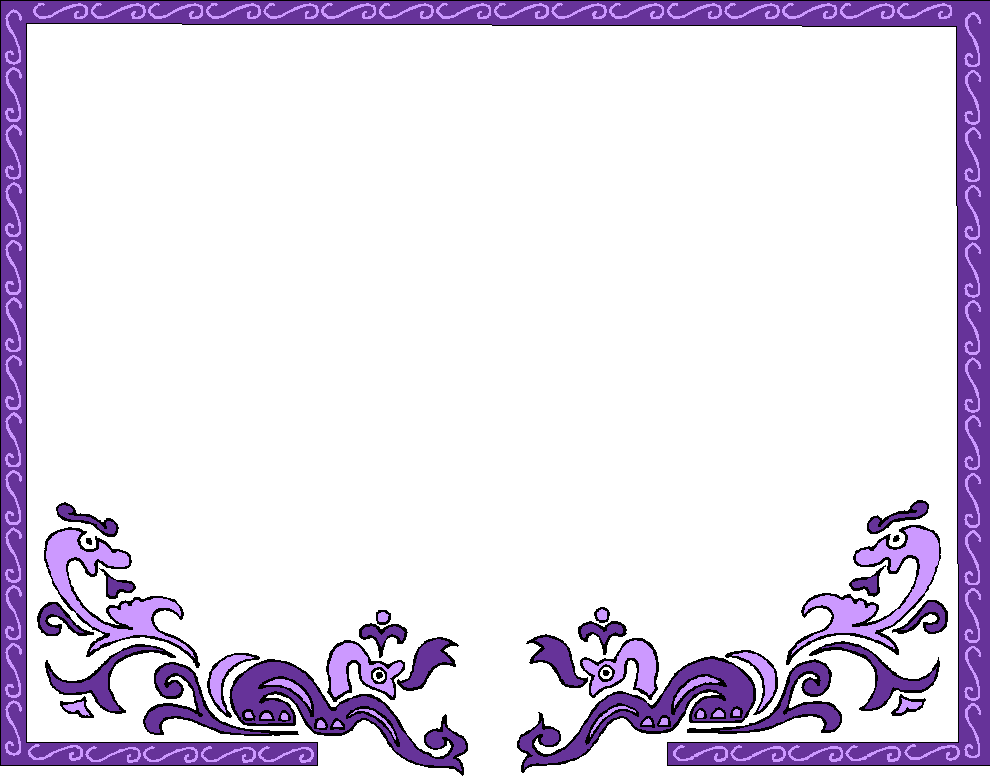 Свойства параллелограмма
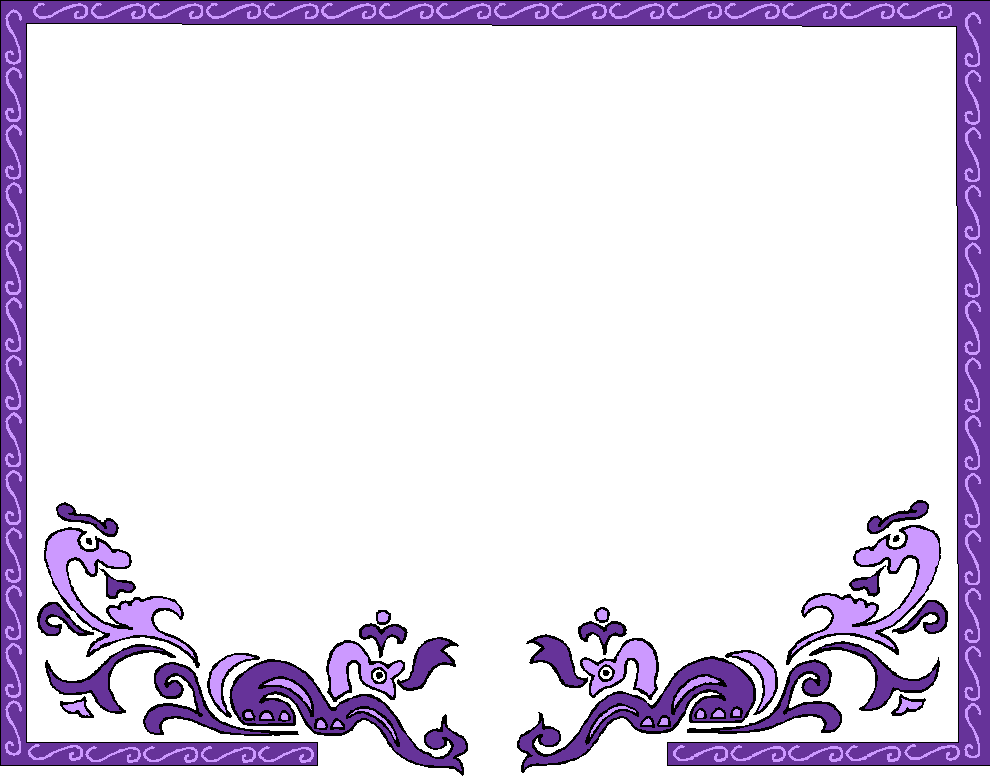 Найдите периметр параллелограмма
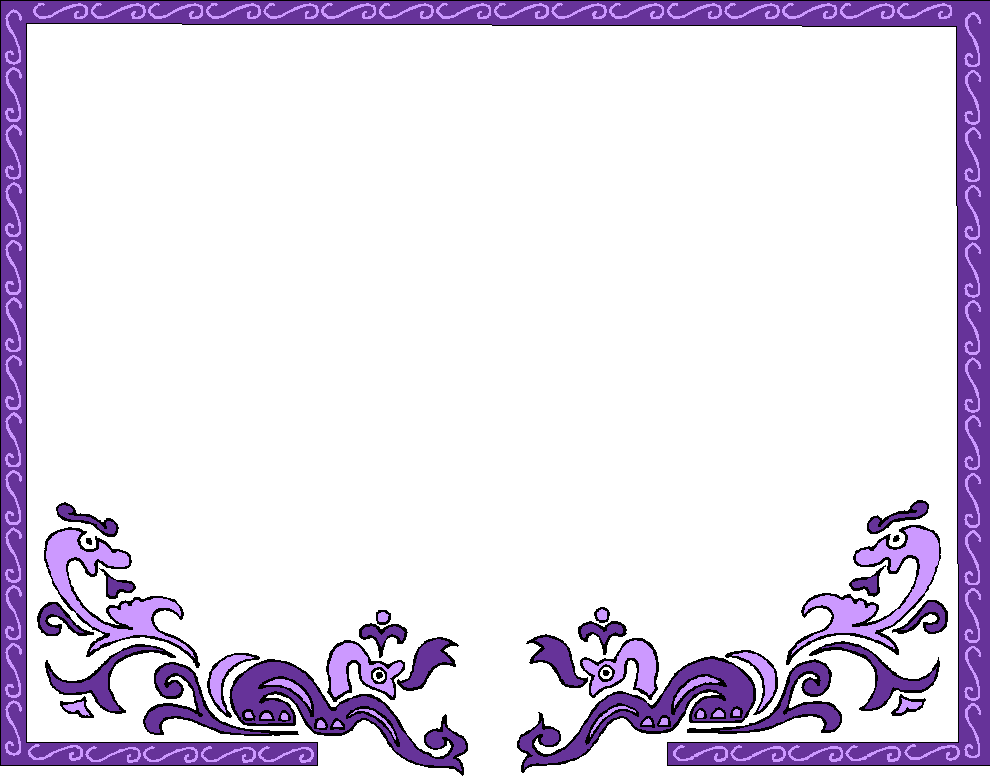 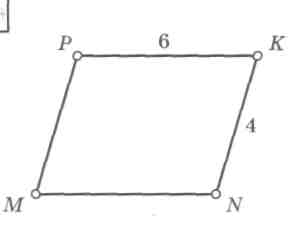 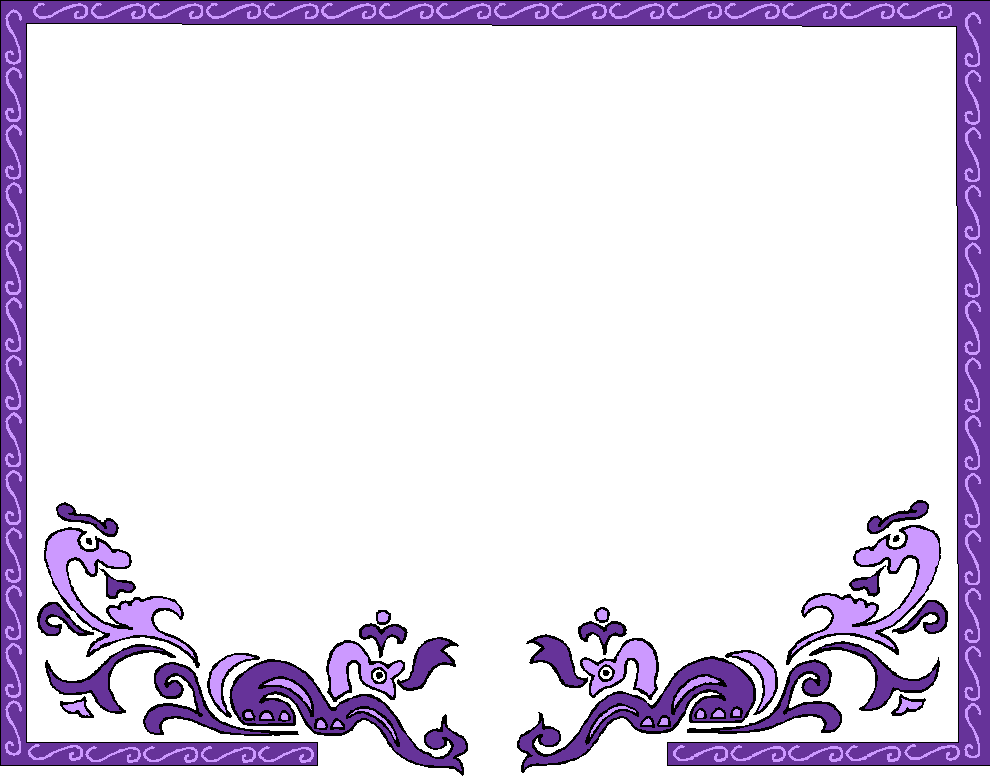 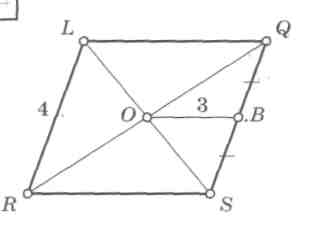 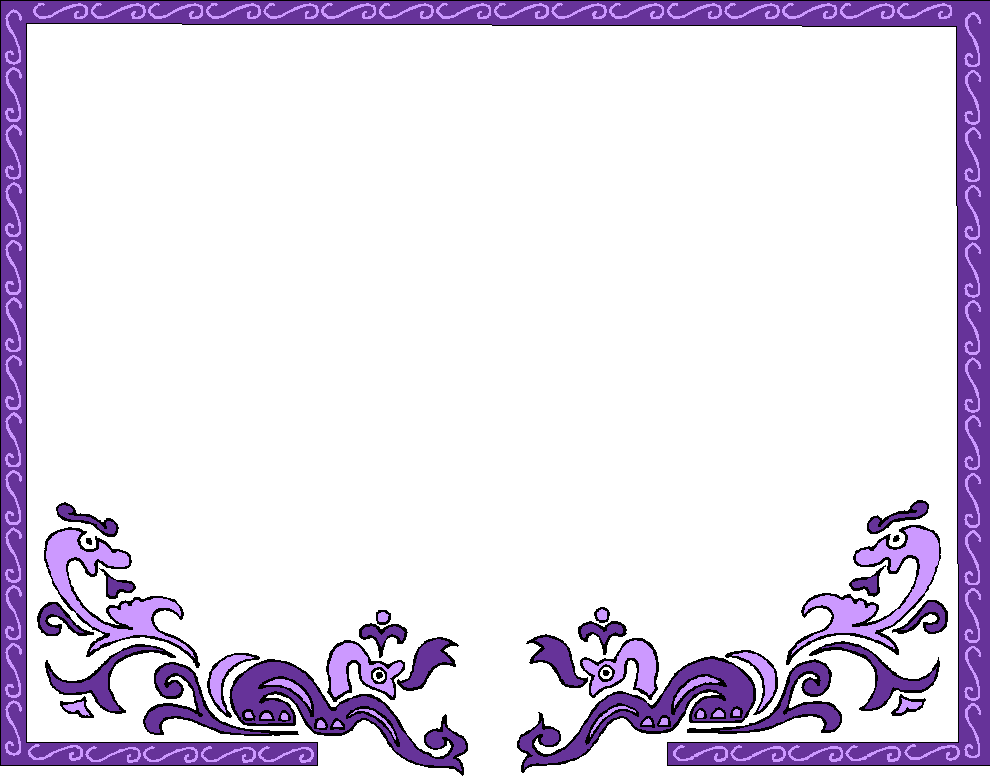 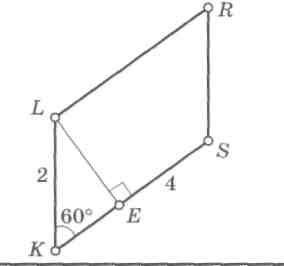 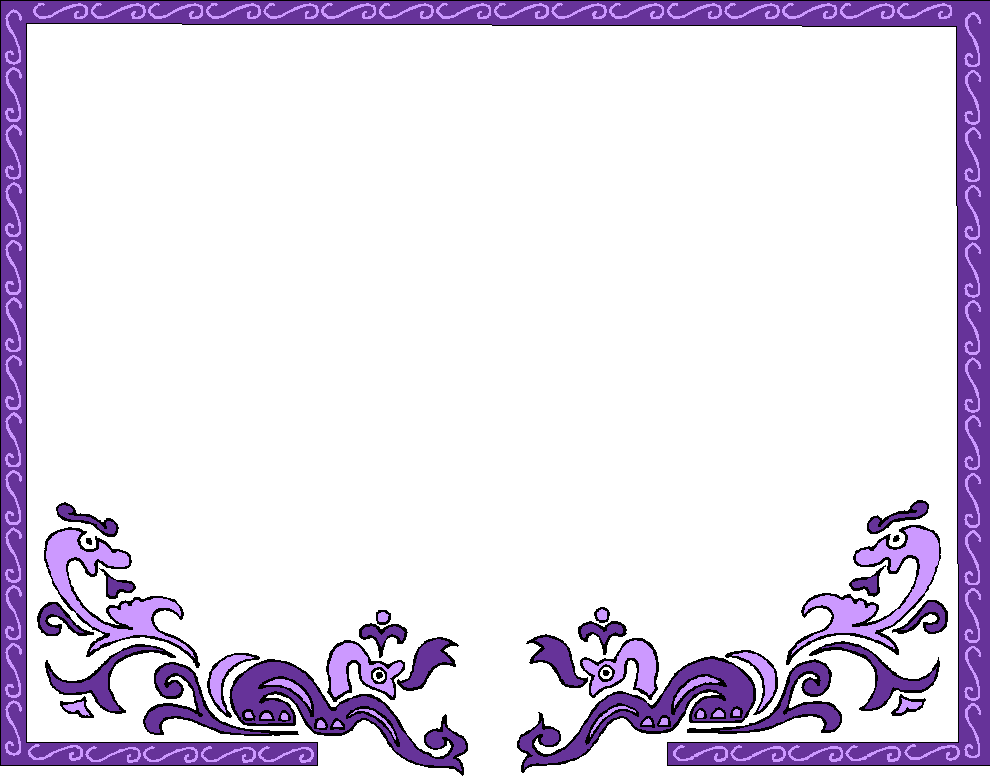 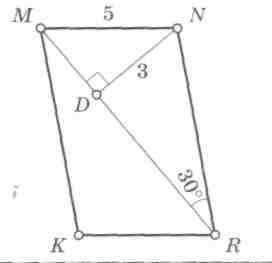 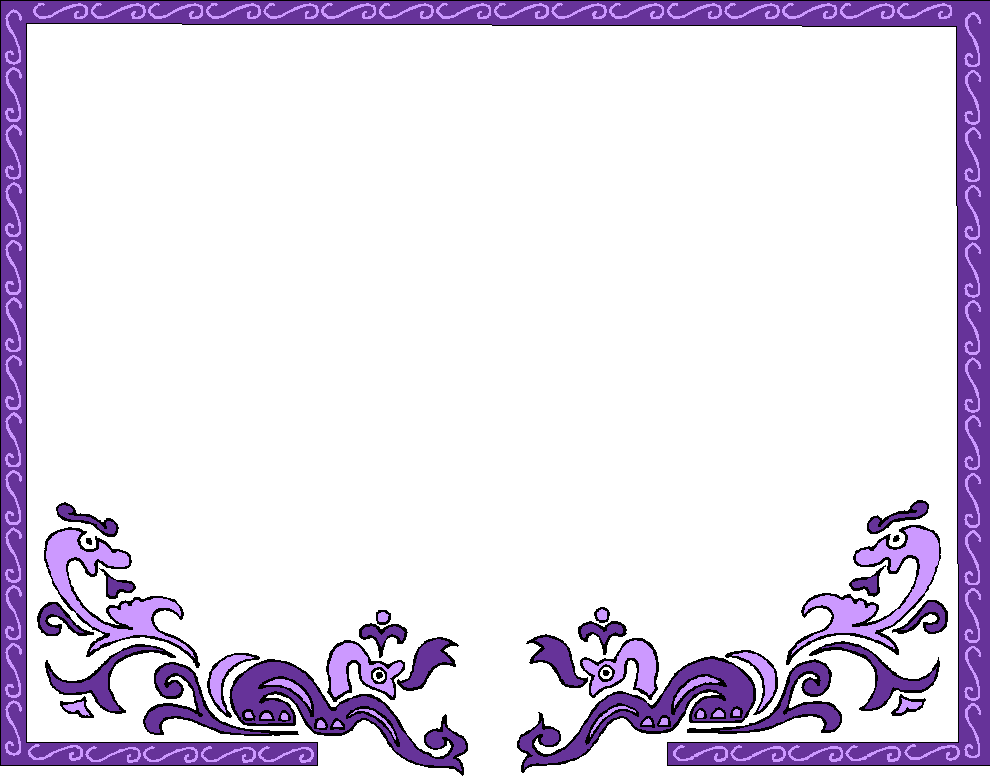 Найдите неизвестные углы
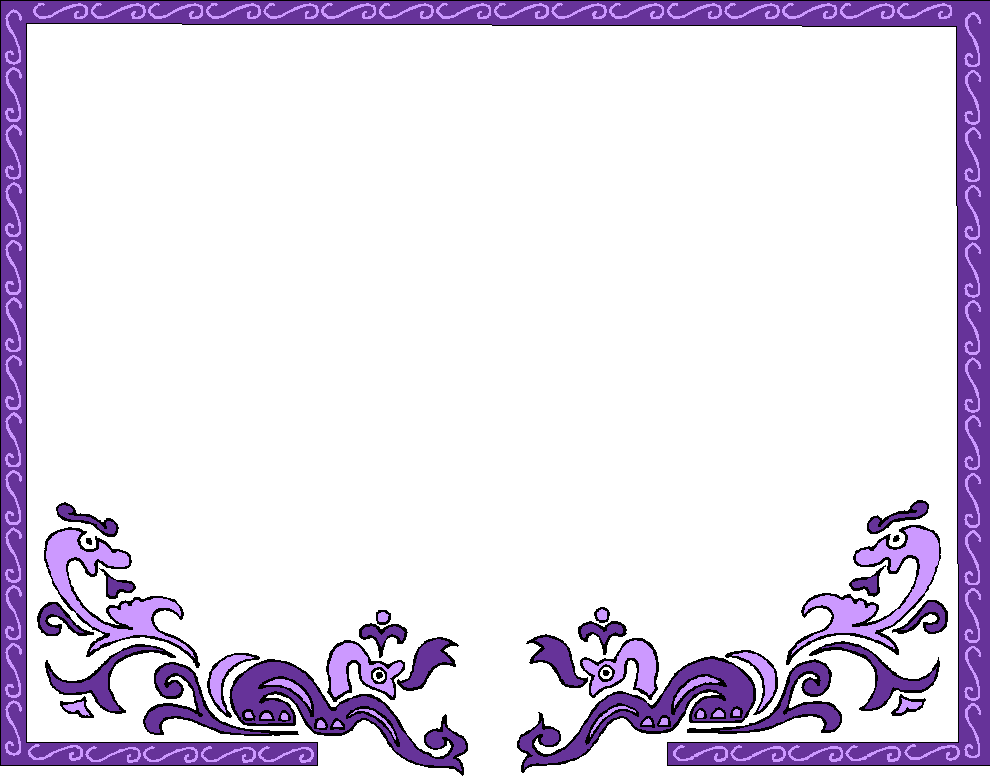 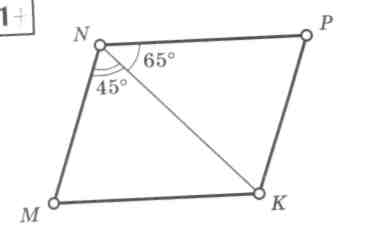 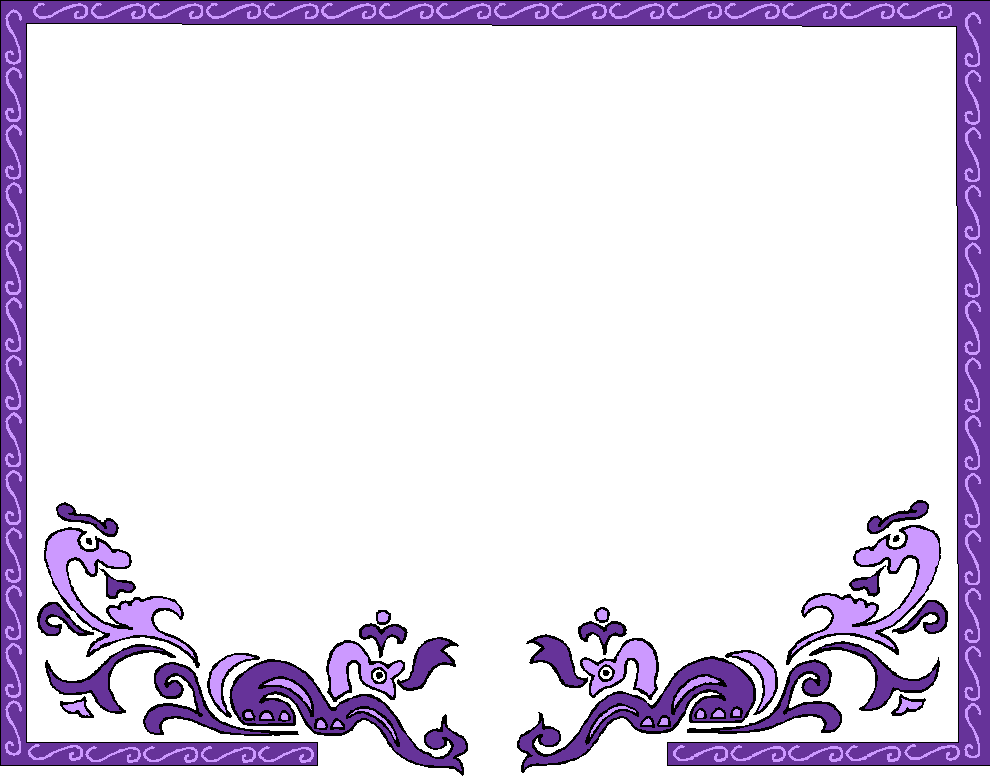 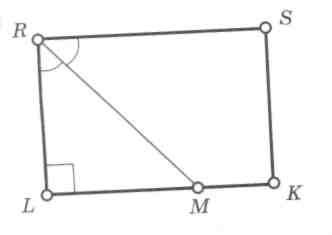 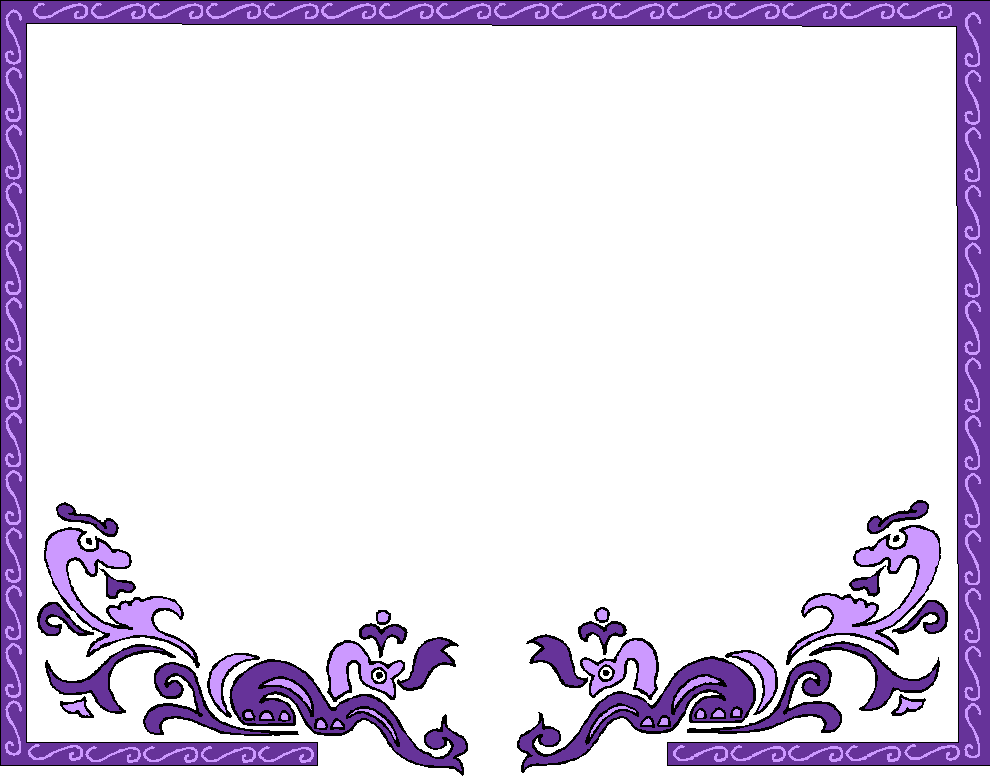 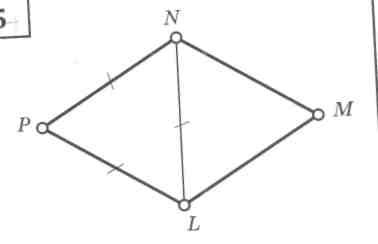 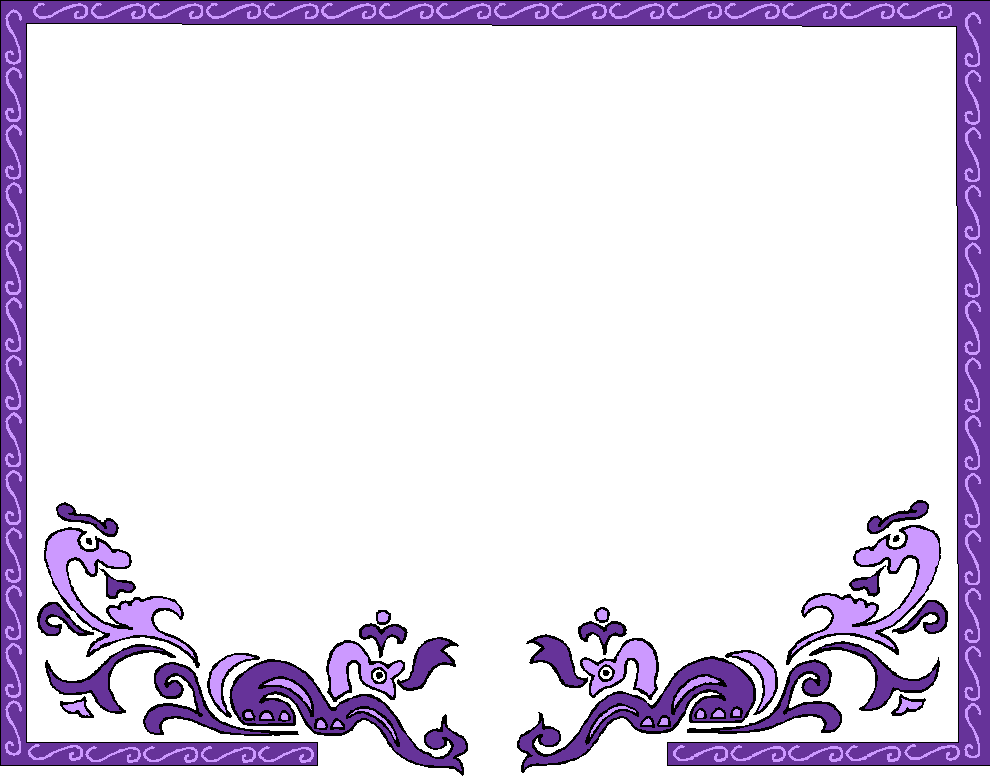 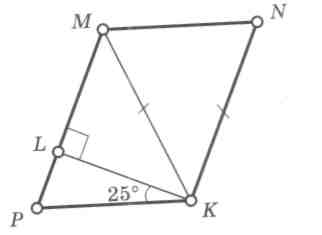